Hashed Alpha Testing
Chris Wyman
Morgan McGuire
Traditional
Hashed
Symposium on Interactive 3D Graphics and Games;  February 25, 2017
STory
Never, in my life, expected to write a paper about alpha testing
STory
Never, in my life, expected to write a paper about alpha testing
15 months ago, I didn’t even know a problem existed with alpha test
Was sent a link to blog post on Computing Alpha Mipmaps
Thought:  “Really!?  Alpha maps disappear with distance?  Weird.”
Forgot about the issue
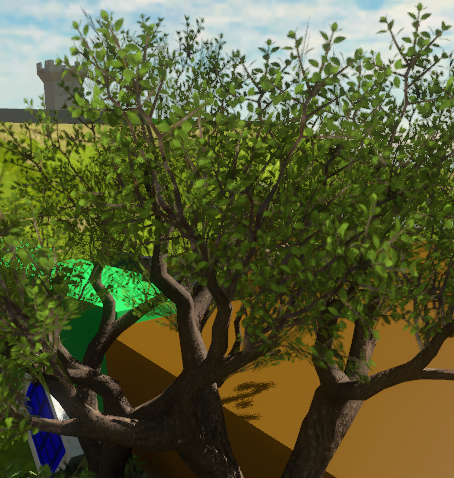 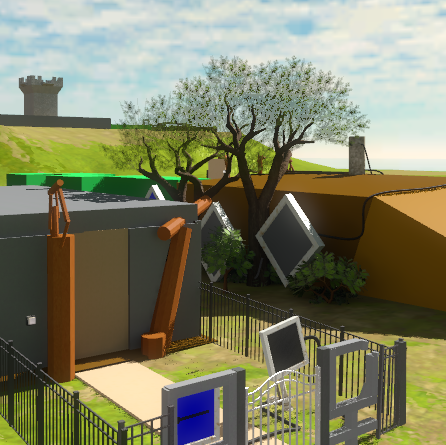 STory
Never, in my life, expected to write a paper about alpha testing
15 months ago, I didn’t even know a problem existed with alpha test
Was sent a link to blog post on Computing Alpha Mipmaps
Thought:  “Really!?  Alpha maps disappear with distance?  Weird.”
Forgot about the issue
Recently:  Talking about a different problem
Had a bit of a miscommunication, ended up discussing this problem
As part of the discussion, Morgan asked, “why don’t people just hash?”
Moral:
Game developers:  Share your problems; don’t assume we know them!
Informal poll of a couple (former) academics:  0% knew about this problem
Moral:
Game developers:  Share your problems; don’t assume we know them!
Informal poll of a couple (former) academics:  0% knew about this problem

Researchers:  Don’t assume simple problems are solved
Moral:
Game developers:  Share your problems; don’t assume we know them!
Informal poll of a couple (former) academics:  0% knew about this problem

Researchers:  Don’t assume simple problems are solved

Students:  Search for problems where you can have an impact
Research need not be hard
Hare-brained idea to accepted research paper:  12 weeks
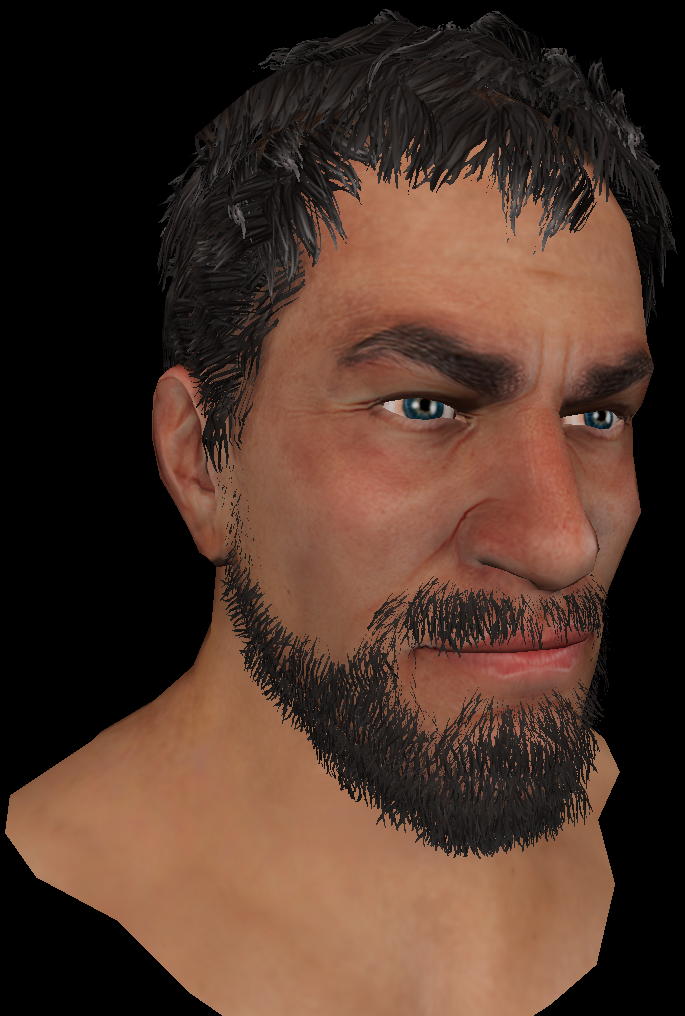 Why Do People Alpha Test?
Has advantages over alpha blend
Order independent; cheap; forward or deferred
Extends to MSAA via alpha-to-coverage
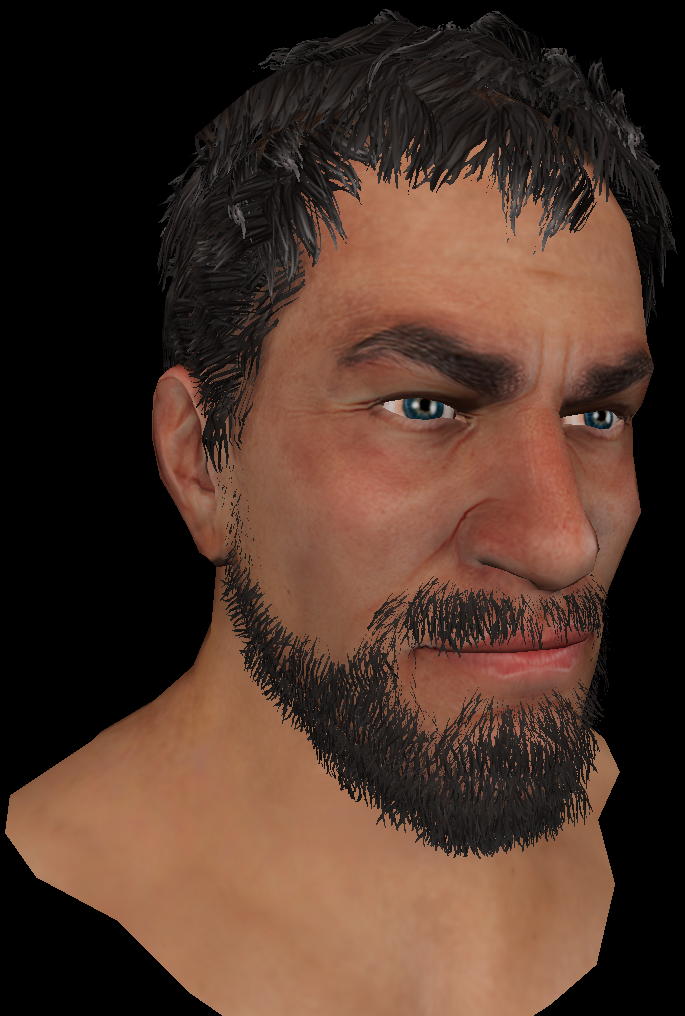 But… Problem
Has advantages over alpha blend
Order independent; cheap; forward or deferred
Extends to MSAA via alpha-to-coverage

Alpha-tested geom can disappear w / distance
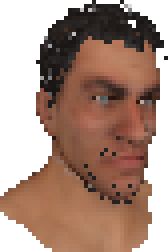 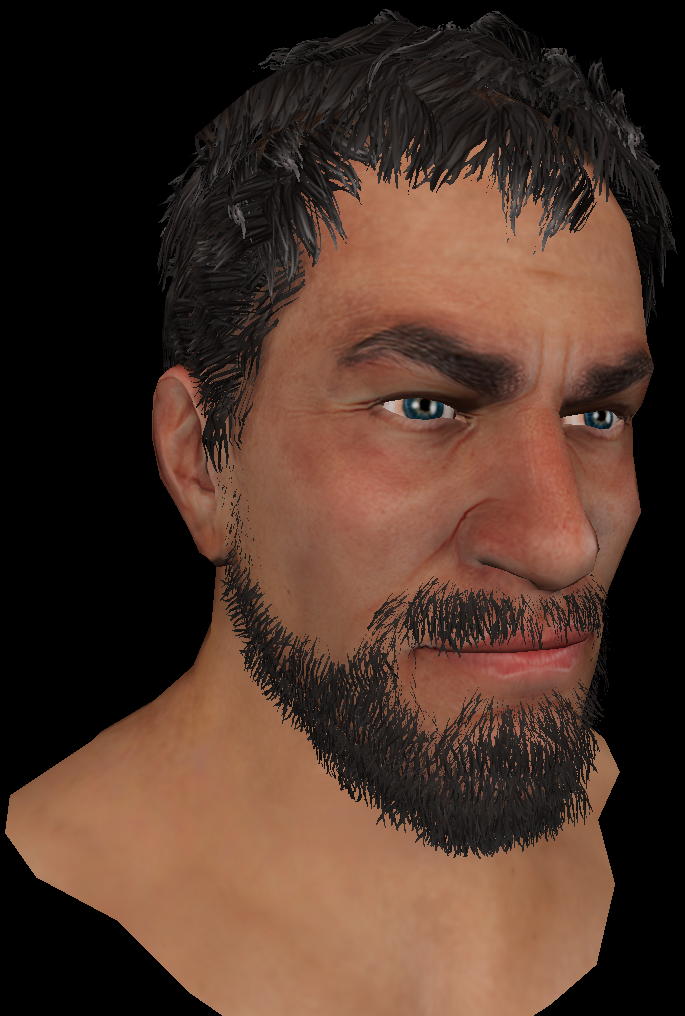 But… Problem
Has advantages over alpha blend
Order independent; cheap; forward or deferred
Extends to MSAA via alpha-to-coverage

Alpha-tested geom can disappear w / distance
Why?  Cannot prefilter binary visibility queries
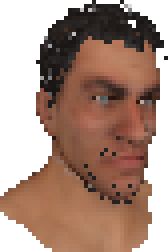 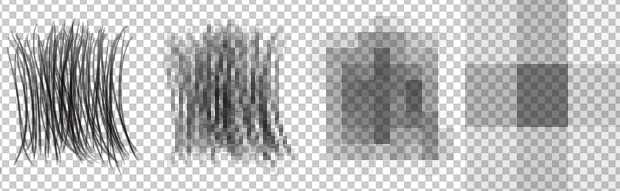 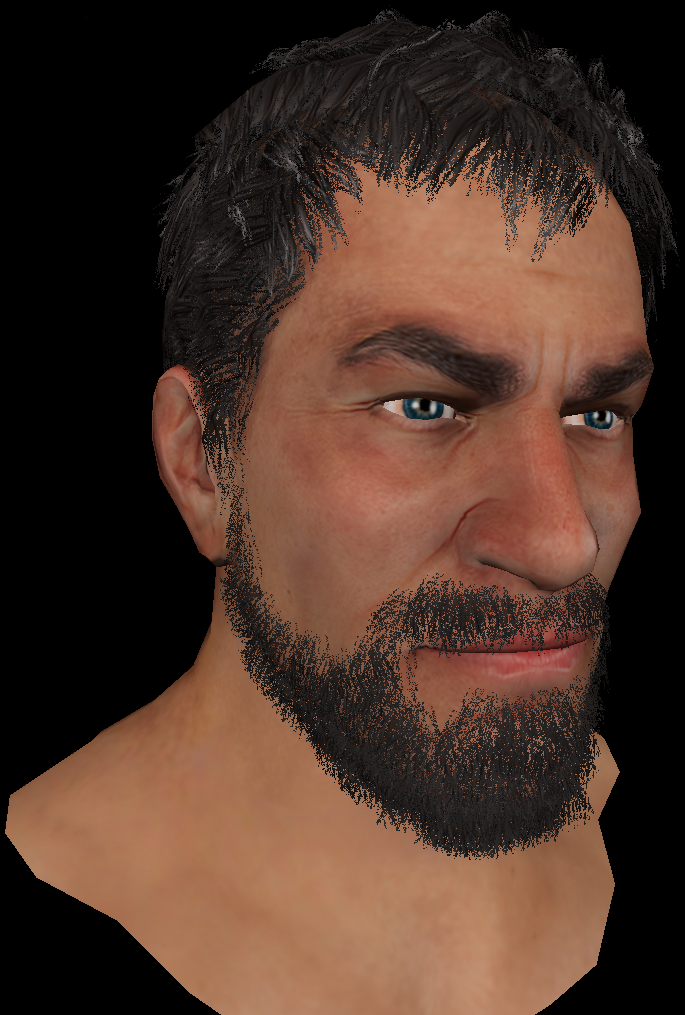 So:  Hashed Alpha Test
Use stochastic sampling to avoid the problem
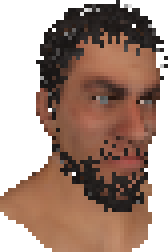 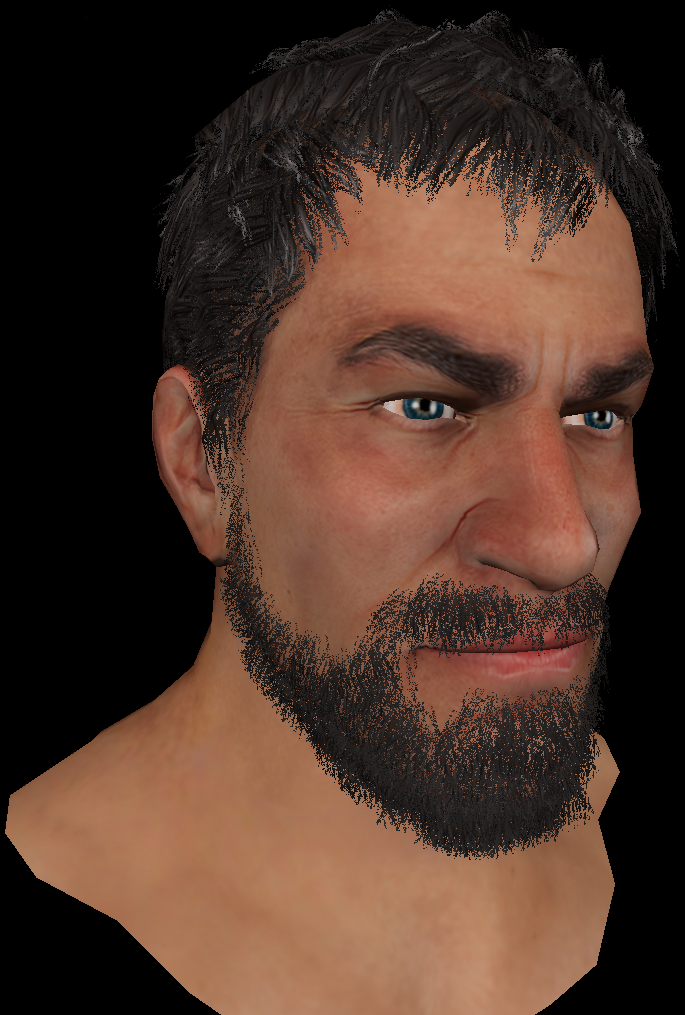 So:  Hashed Alpha Test
Use stochastic sampling to avoid the problem
Basic idea is replace standard test:

With stochastic test:
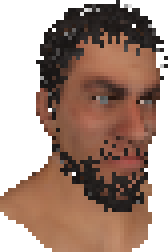 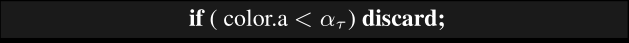 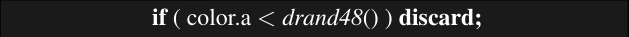 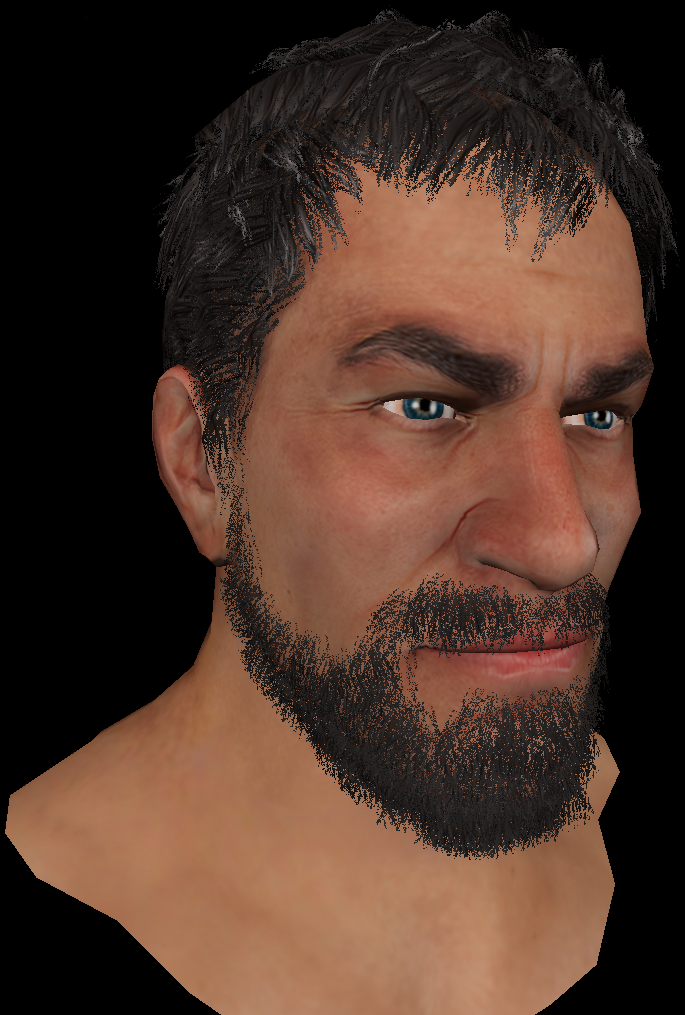 So:  Hashed Alpha Test
Use stochastic sampling to avoid the problem
Basic idea is replace standard test:

With stochastic test:

But, this flickers like crazy
Want temporal stability, esp. under slight motion
Use stable, procedural noise:
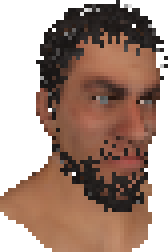 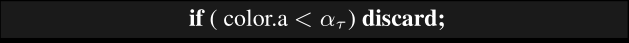 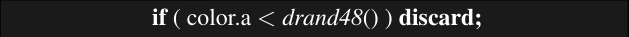 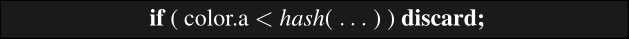 What Does this Look Like?
Ground Truth
Alpha Test
Hashed Alpha
Talk Takeaways
Stochasm addresses problems with alpha testing
Converges to ground truth (OIT) with enough random samples
Talk Takeaways
Stochasm addresses problems with alpha testing
Converges to ground truth (OIT) with enough random samples

Hashing can give noise stable over time
Talk Takeaways
Stochasm addresses problems with alpha testing
Converges to ground truth (OIT) with enough random samples

Hashing can give noise stable over time

By constraining hash inputs:
Control noise behavior
Ensure samples remain largely stable between frames
Talk Takeaways
Stochasm addresses problems with alpha testing
Converges to ground truth (OIT) with enough random samples

Hashing can give noise stable over time

By constraining hash inputs:
Control noise behavior
Ensure samples remain largely stable between frames

Also applies to alpha-to-coverage, screen-door transparency, etc.
Stochastic Sampling Works
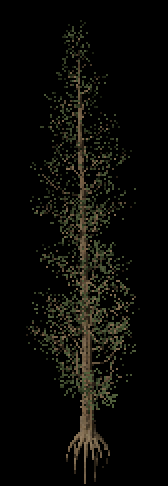 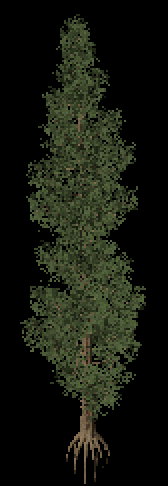 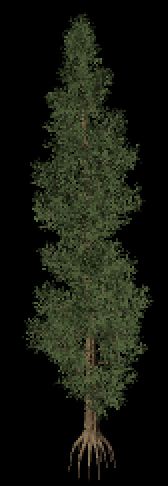 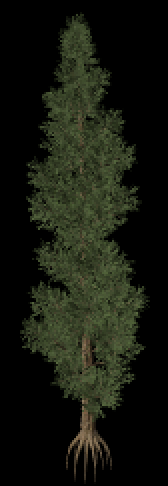 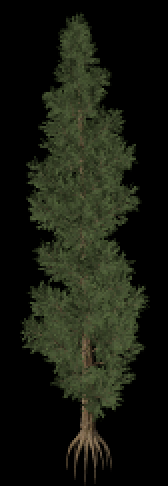 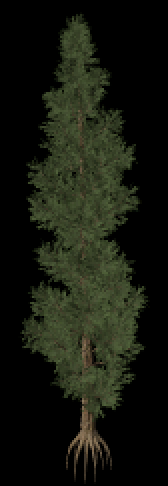 4 samples
64 samples
OIT with
alpha blend
Alpha test
1 sample
16 samples
Stochastic Sampling Works
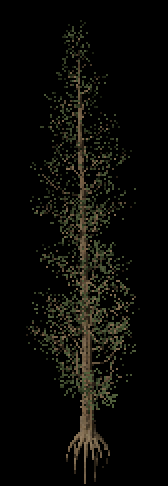 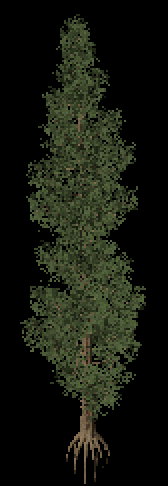 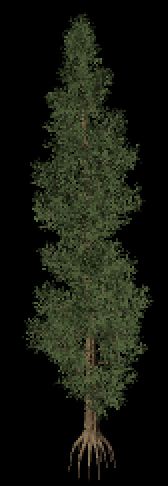 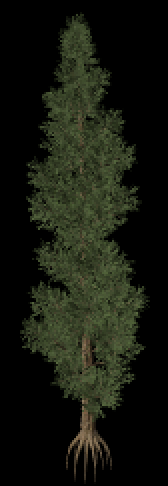 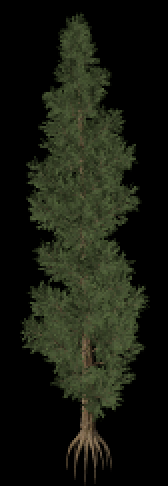 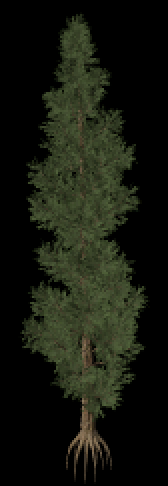 Stochastic Alpha (aka stochastic transparency)
Alpha-to-Coverage
Traditional Alpha
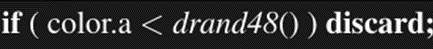 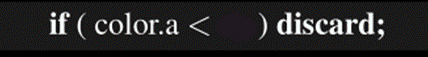 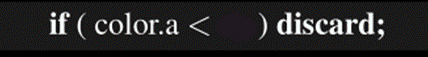 1/2
1/8
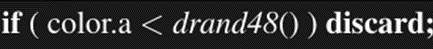 1 sample, selected uniformly 
on interval [0..1]
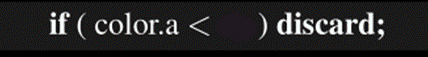 3/8
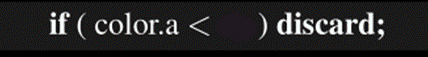 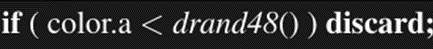 5/8
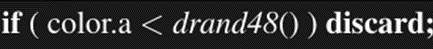 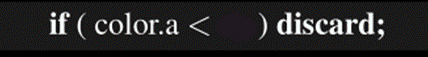 7/8
N samples, selected randomly 
on interval [0..1]
N samples, selected uniformly 
on interval [0..1]
4 samples
64 samples
OIT with
alpha blend
Alpha test
1 sample
16 samples
Stochastic Sampling Works
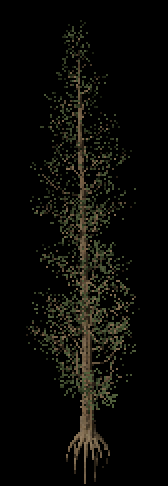 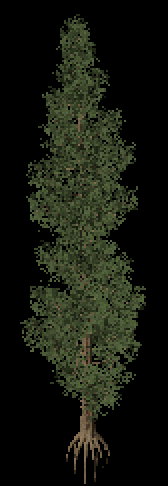 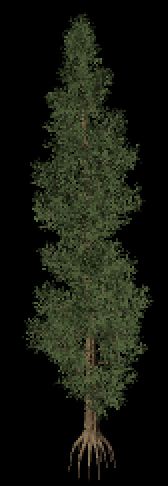 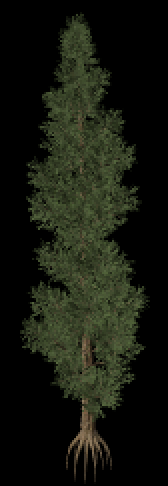 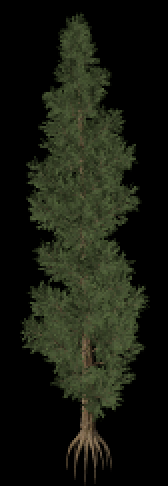 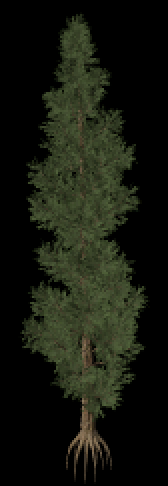 Stochastic Alpha (aka stochastic transparency)
Alpha-to-Coverage
Traditional Alpha
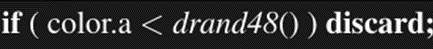 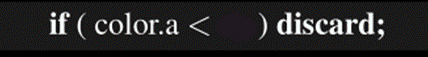 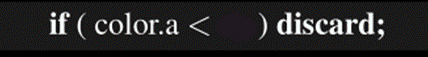 1/2
1/8
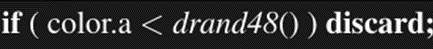 1 sample, selected uniformly 
on interval [0..1]
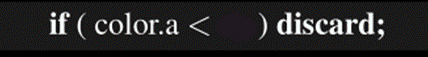 3/8
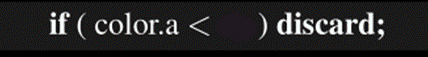 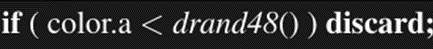 5/8
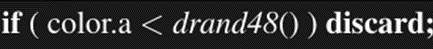 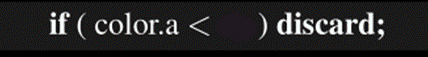 7/8
N samples, selected randomly 
on interval [0..1]
N samples, selected uniformly 
on interval [0..1]
But stochastic algorithms change each frame, causing severe temporal flickering!
4 samples
64 samples
OIT with
alpha blend
Alpha test
1 sample
16 samples
Why Hashing?
Hashing long known as a way of ‘randomizing’
See “Numerical Recipes” for an example PRNG using DES encryption
Why Hashing?
Hashing long known as a way of ‘randomizing’
See “Numerical Recipes” for an example PRNG using DES encryption

Good hash function properties:
Determinism given fixed input	i.e., gives the same value each frame
Defined range of outputs		e.g., in range [0…1)
Uniformity over output range	e.g., uniform outputs in range [0…1)
Why Hashing?
Hashing long known as a way of ‘randomizing’
See “Numerical Recipes” for an example PRNG using DES encryption

Good hash function properties:
Determinism given fixed input	i.e., gives the same value each frame
Defined range of outputs		e.g., in range [0…1)
Uniformity over output range	e.g., uniform outputs in range [0…1)

Can select hash so these have equivalent quality, modulo stability:
if ( color.a < hash( fragPos ) ) discard;	     if ( color.a < drand48() ) discard;
What Do I Mean BY “Stability”?
Frame-to-frame diff
Frame-to-frame diff
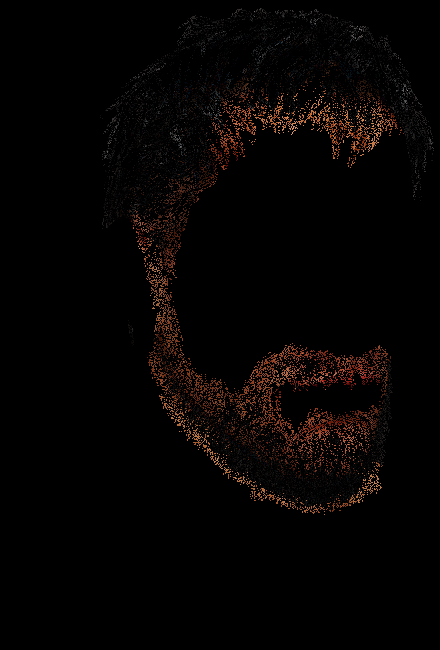 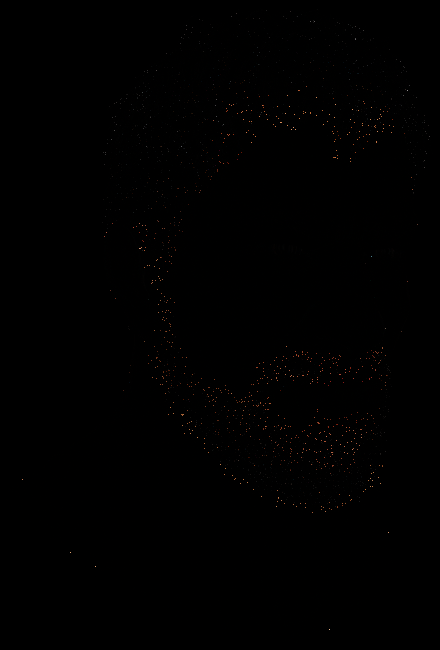 Unstable
Stable
Diff image under motion,
uncorrelated samples
Achieving Hash Stability
Key:  Discretize hash inputs in appropriate coordinate frame
For small Δ:
		hash( floor( myPosition ) ) = hash( floor( myPosition + Δ ) )
Tweaking this, allows us to control the scale of the stable noise, e.g.:
		hash( floor( myPosition / scale ) * scale )
Achieving Hash Stability
Key:  Discretize hash inputs in appropriate coordinate frame
For small Δ:
		hash( floor( myPosition ) ) = hash( floor( myPosition + Δ ) )
Tweaking this, allows us to control the scale of the stable noise, e.g.:
		hash( floor( myPosition / scale ) * scale )

Ideally, same geometry should yield same hash under:
Camera translation or rotation
Object translation or rotation
Ideally, object skinning and deformation
Choice of Coordinate Frame
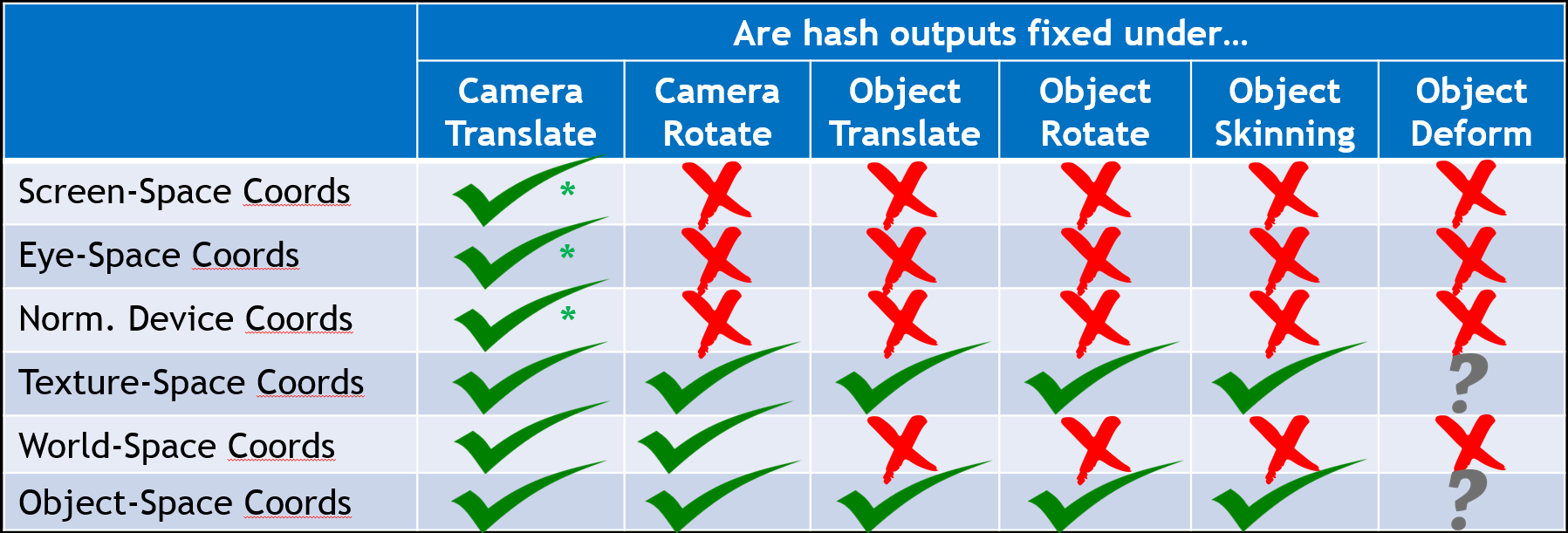 .’s work for deformation (and skinning) assuming hashing of pre-deformed coordinates
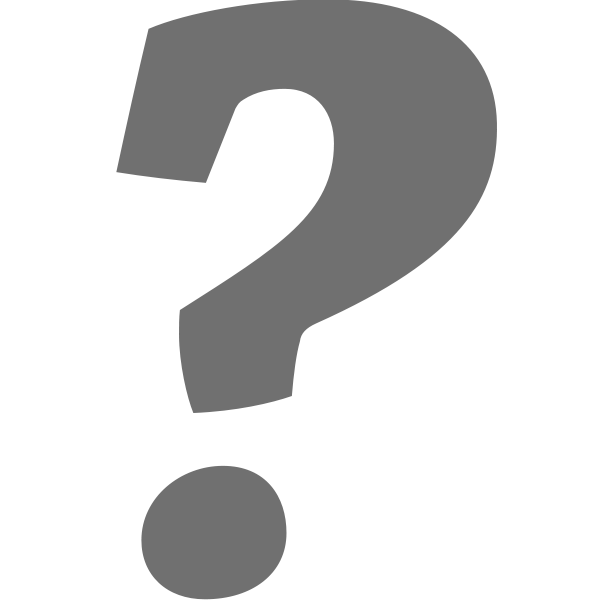 * = being somewhat generous
Choice of Coordinate Frame
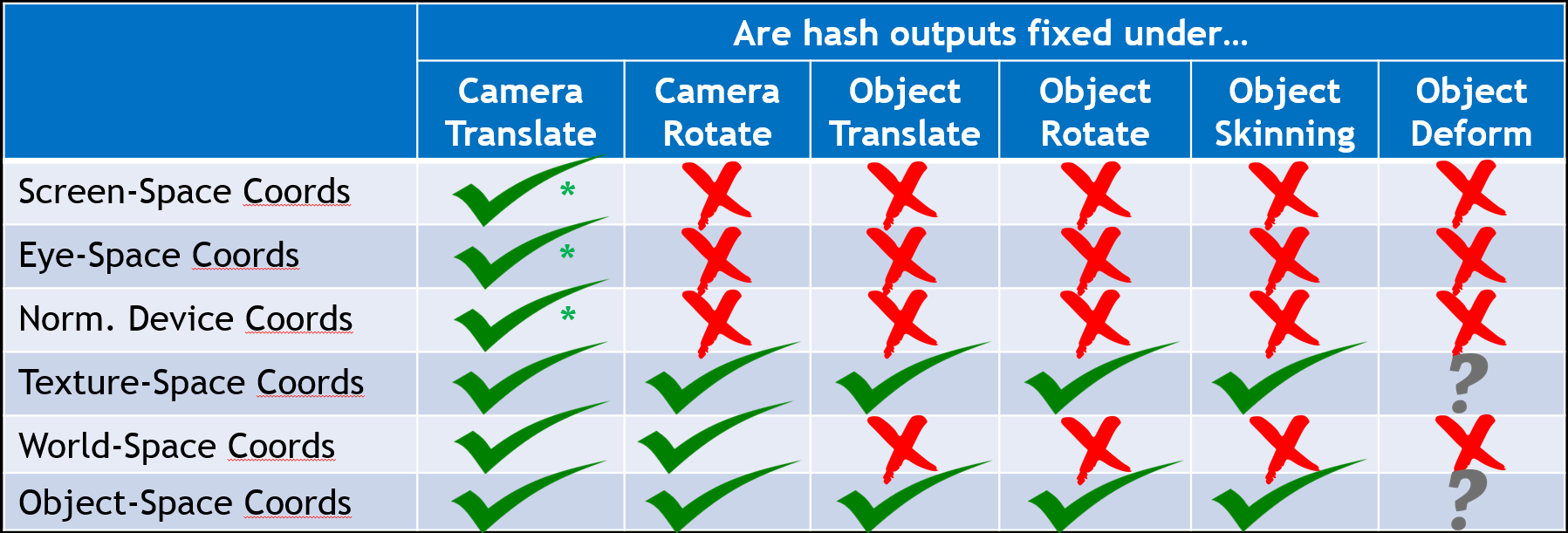 Clear choices:
.’s work for deformation (and skinning) assuming hashing of pre-deformed coordinates
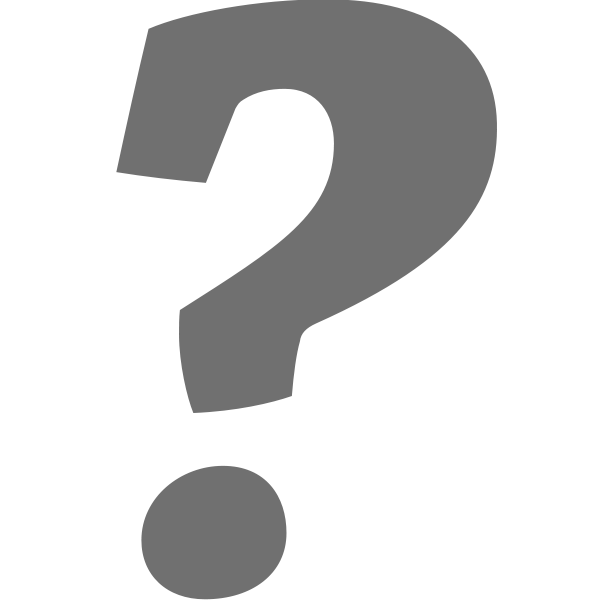 * = being somewhat generous
Choice of Coordinate Frame
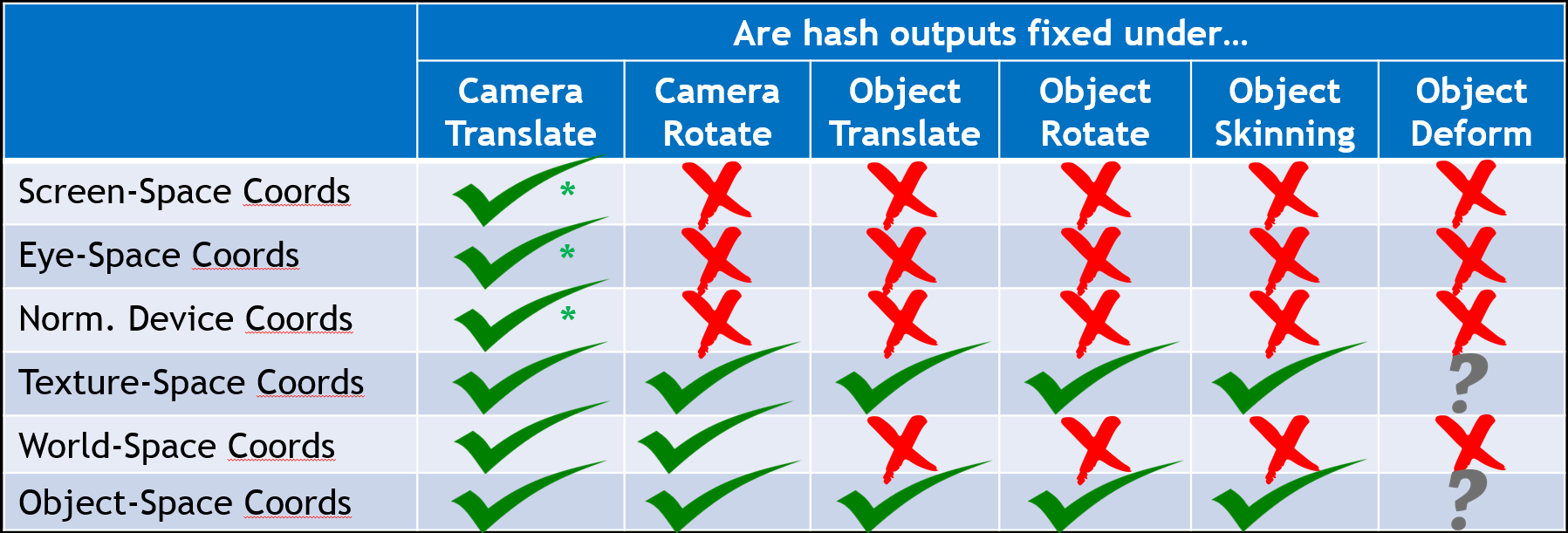 We selected object coordinates; can discuss why, offline
.’s work for deformation (and skinning) assuming hashing of pre-deformed coordinates
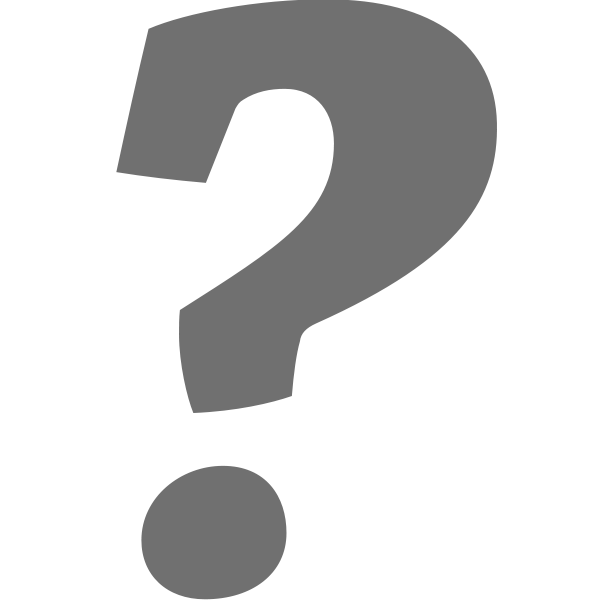 * = being somewhat generous
Hashed Alpha Code
Hashed Alpha Code
Compute ideal scale to get 1-pixel sized noise
Hashed Alpha Code
Compute ideal scale to get 1-pixel sized noise
Use 2 scales, one smaller & one larger than 
     desired scale; akin to mipmapping
Hashed Alpha Code
Compute ideal scale to get 1-pixel sized noise
Use 2 scales, one smaller & one larger than 
     desired scale; akin to mipmapping
Compute hashed noise samples at 2 discrete scales
Hashed Alpha Code
Compute ideal scale to get 1-pixel sized noise
Use 2 scales, one smaller & one larger than 
     desired scale; akin to mipmapping
Compute hashed noise samples at 2 discrete scales
Linearly interpolate between noise scales
Hashed Alpha Code
Compute ideal scale to get 1-pixel sized noise
Use 2 scales, one smaller & one larger than 
     desired scale; akin to mipmapping
Compute hashed noise samples at 2 discrete scales
Linearly interpolate between noise scales
Interpolating between two uniform distributions
     does not give a new uniform distribution

This math corrects for this non-uniformity
Hashed Alpha Code
Compute ideal scale to get 1-pixel sized noise
Use 2 scales, one smaller & one larger than 
     desired scale; akin to mipmapping
Compute hashed noise samples at 2 discrete scales
Linearly interpolate between noise scales
Interpolating between two uniform distributions
     does not give a new uniform distribution

This math corrects for this non-uniformity
Clamp; alpha threshold of 0 makes no sense
Hashed Alpha Code
Specific hash not important, if uniform and
    takes R3 → [0…1)

We use:
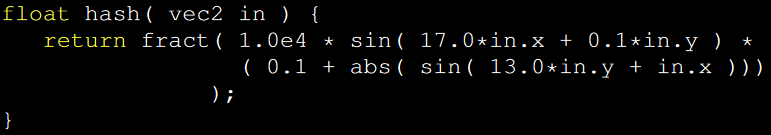 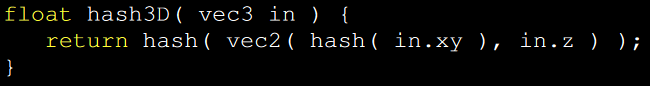 Hashed Alpha Code
User parameter to control size of noise:
	1.0 = roughly pixel sized noise
	2.0 = roughly 2x2 pixel sized noise
	3.0 = roughly 3x3 pixel sized noise
Some Results
Alpha test αt = 0.5
Ground truth OIT
Hashed alpha test
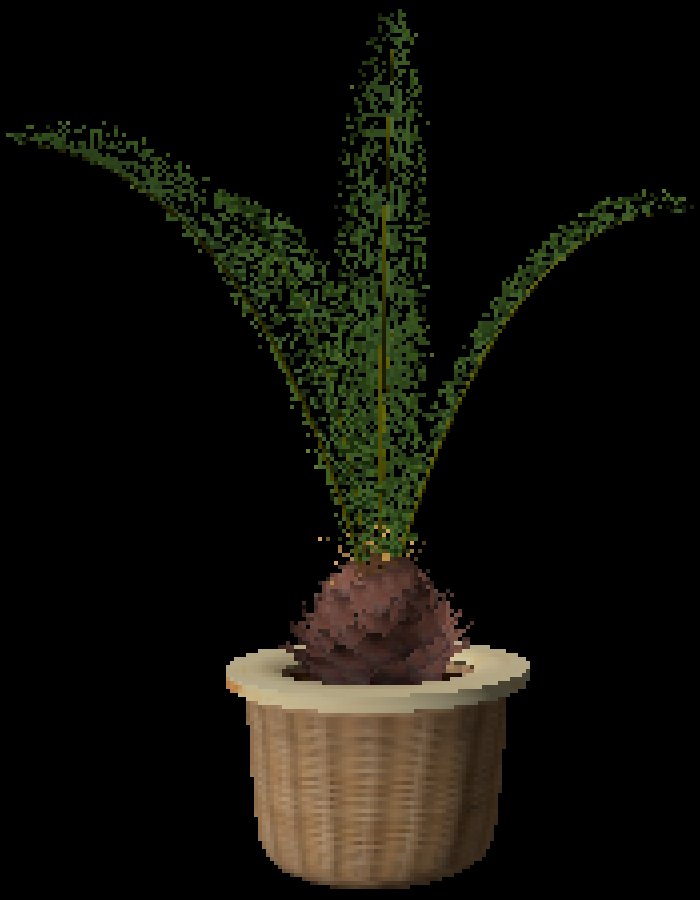 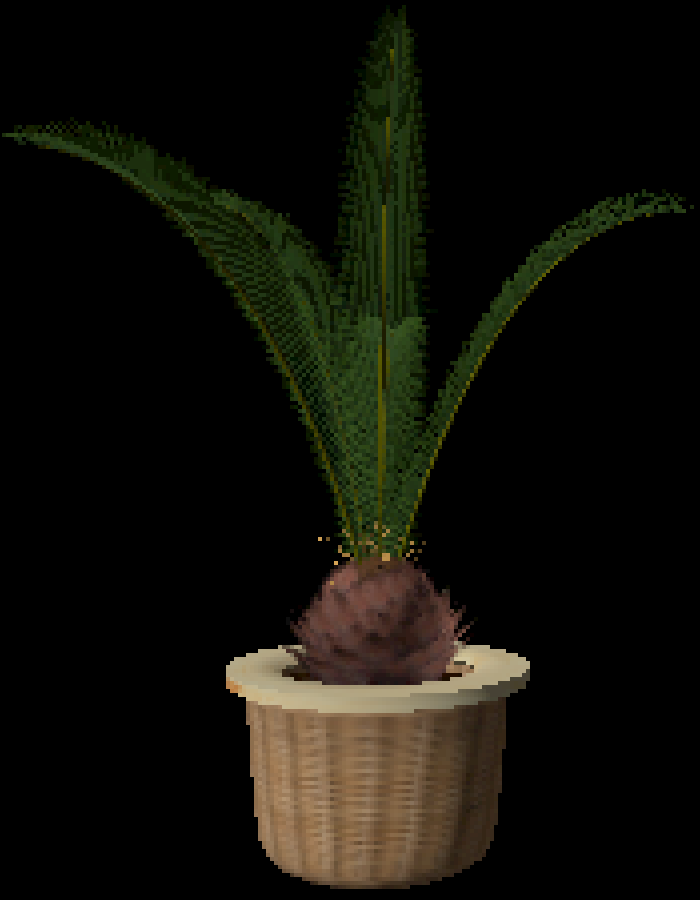 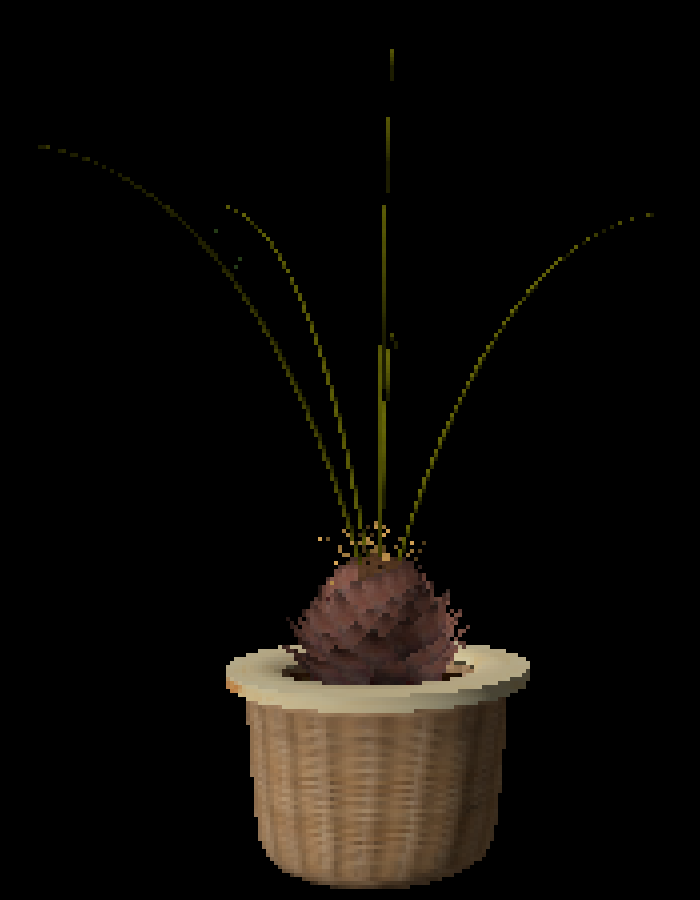 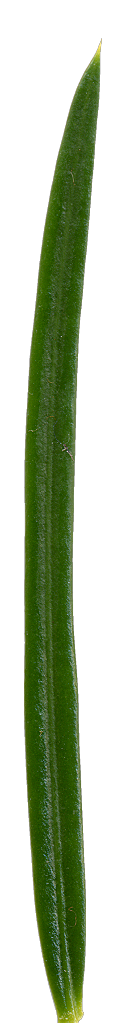 0.06 ms @ 10242
1.3 ms @ 10242
0.08 ms @ 10242
Performances not optimized; only demonstrative of relative costs
Some Results
Adjust alpha [Castaño 2010]
Ground truth OIT
Hashed alpha test
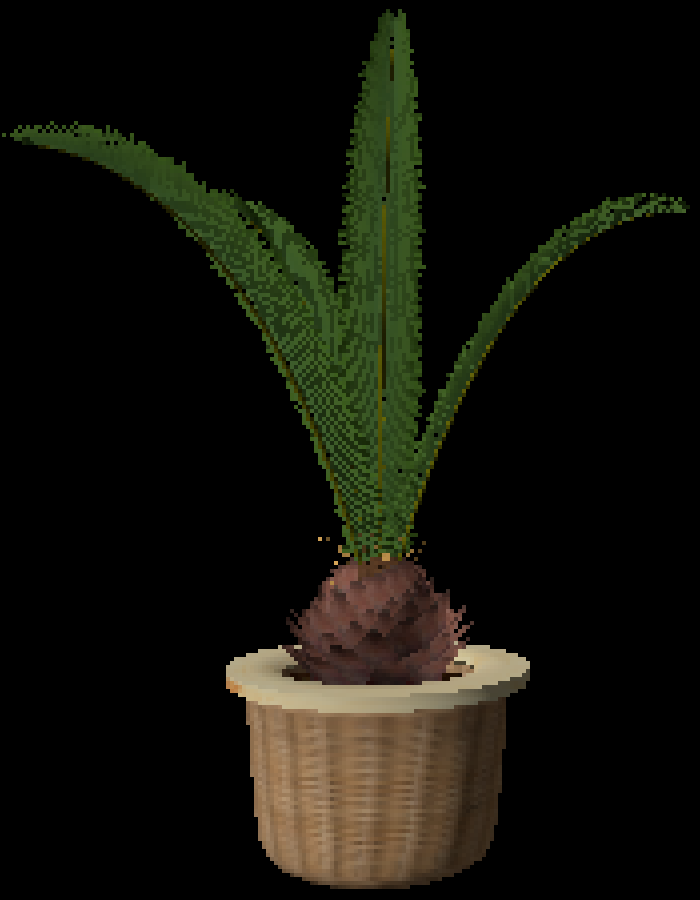 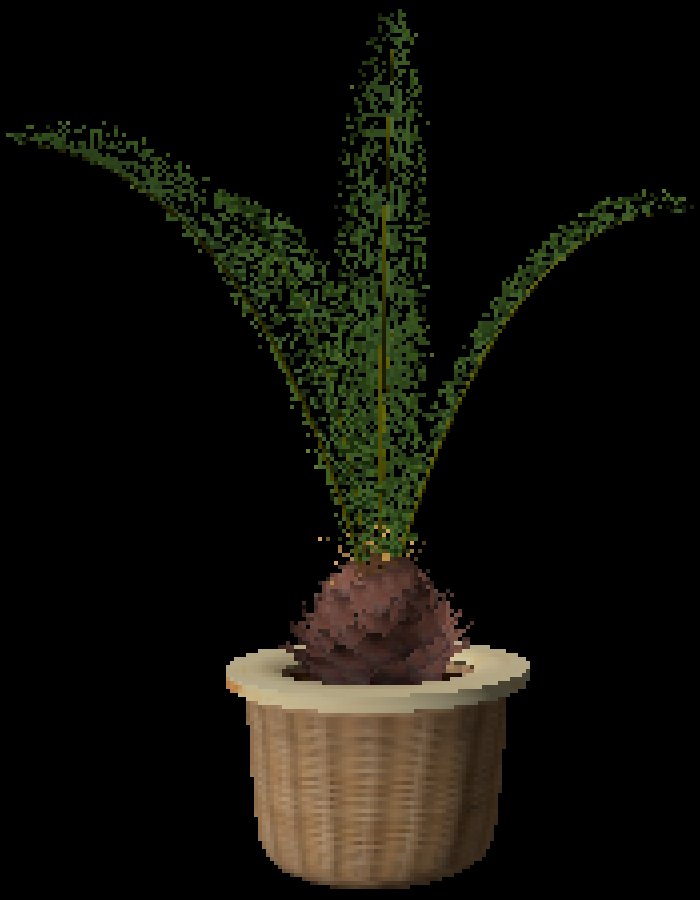 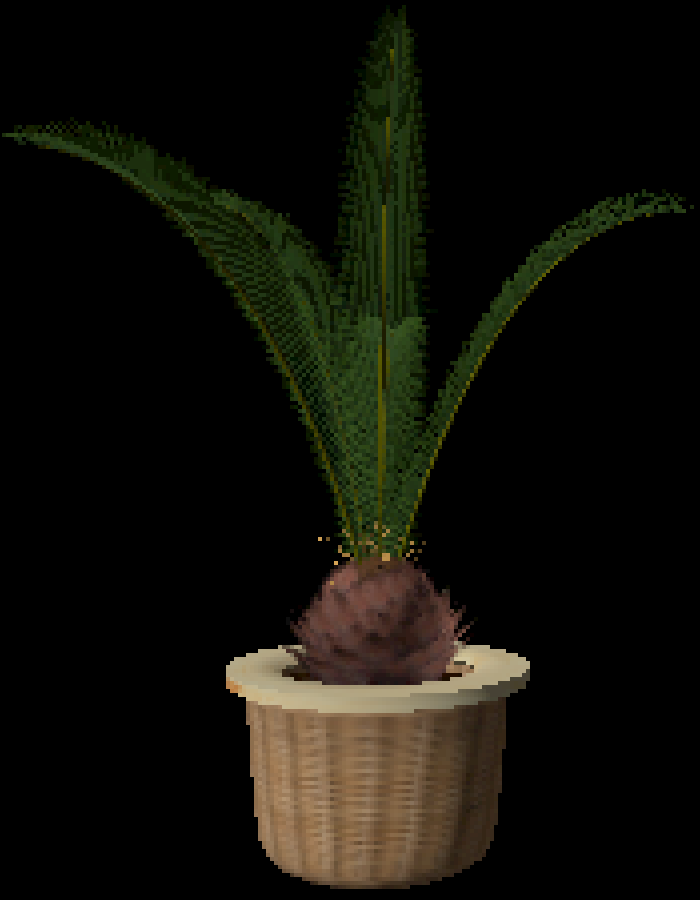 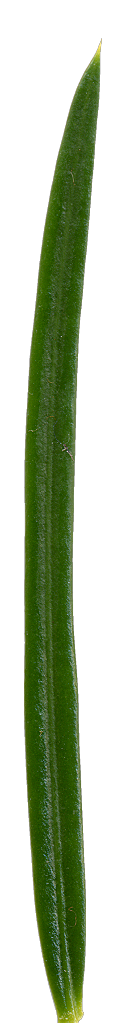 0.06 ms @ 10242
1.3 ms @ 10242
0.08 ms @ 10242
Performances not optimized; only demonstrative of relative costs
But Not Just Alpha!
HASHED Sampling HAS OTHER USES
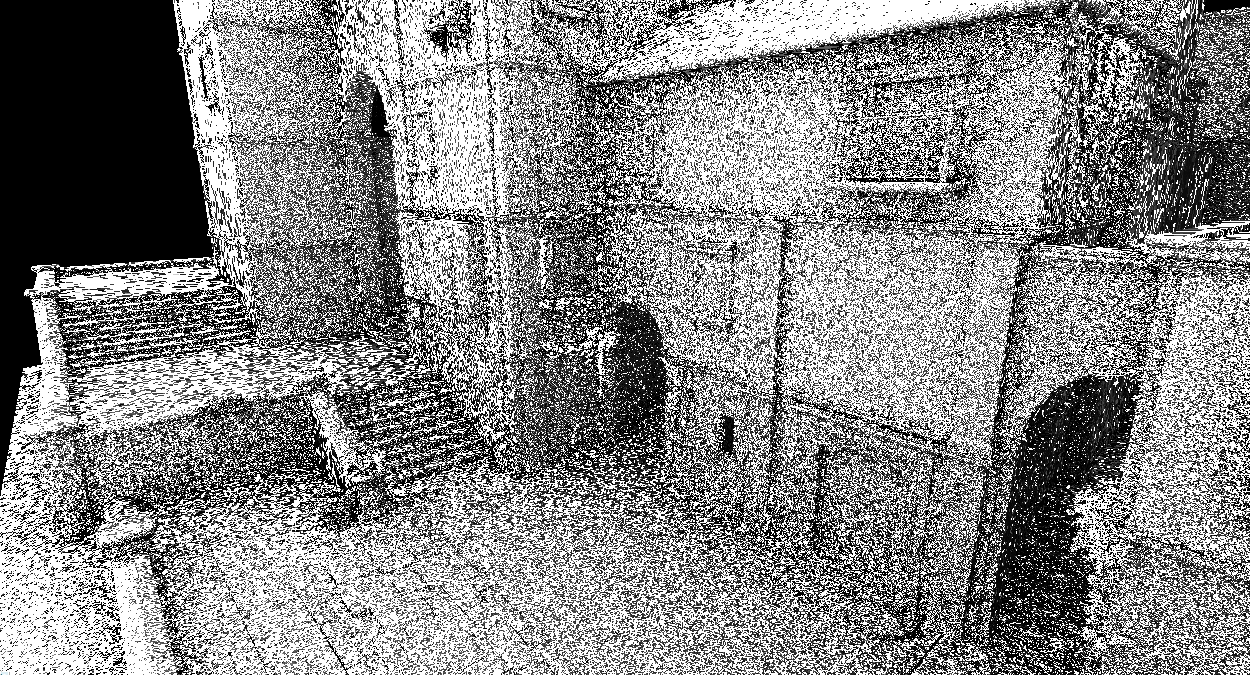 NEW!  Not discussed in I3D paper: stable hashed sampling in other domains
HASHED Sampling HAS OTHER USES
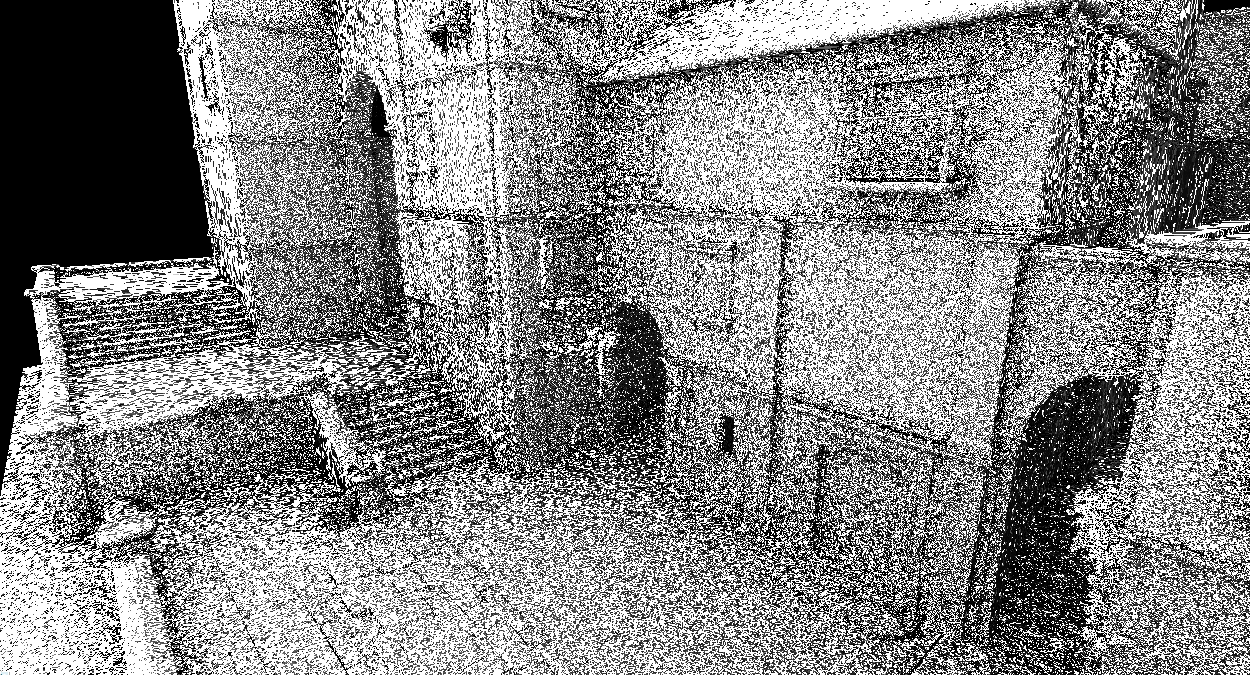 Shows there’s a problem with anisotropic hashing!
NEW!  Not discussed in I3D paper: stable hashed sampling in other domains
HASHED Sampling HAS OTHER USES
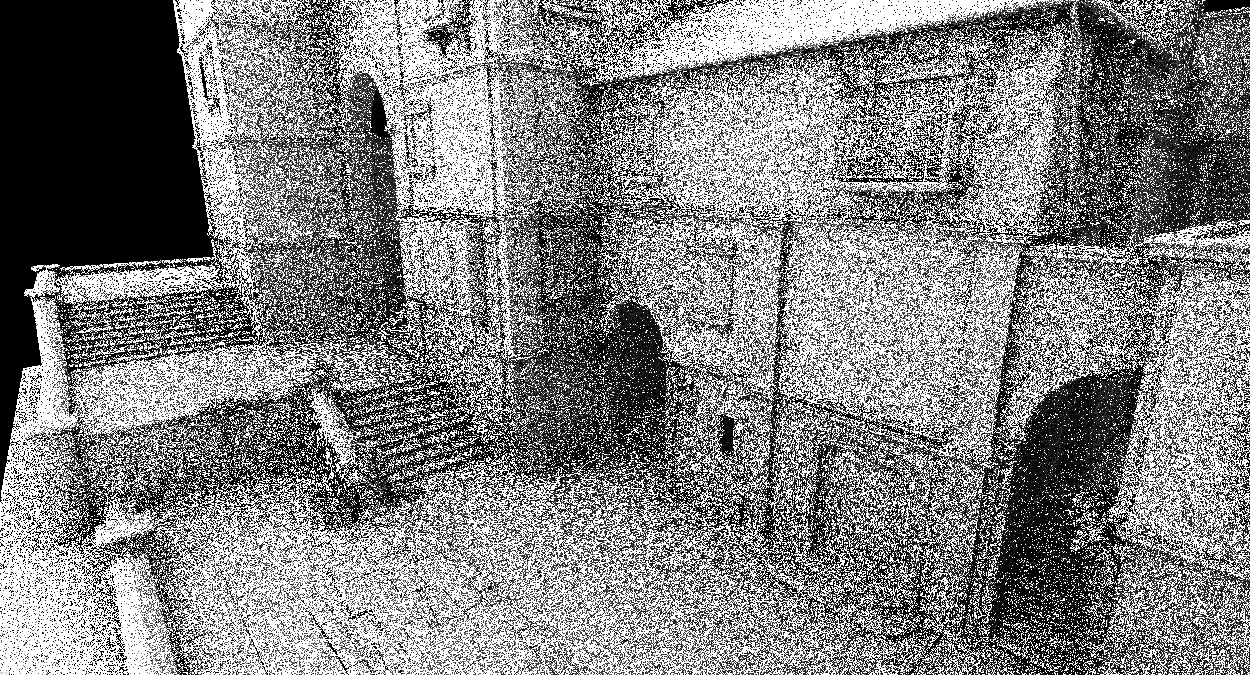 Can be addressed, mostly, by updating hash inputs
NEW!  Not discussed in I3D paper: stable hashed sampling in other domains
Hashing At Grazing Angles
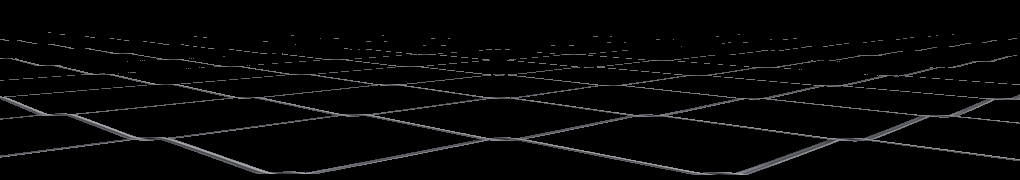 Alpha test
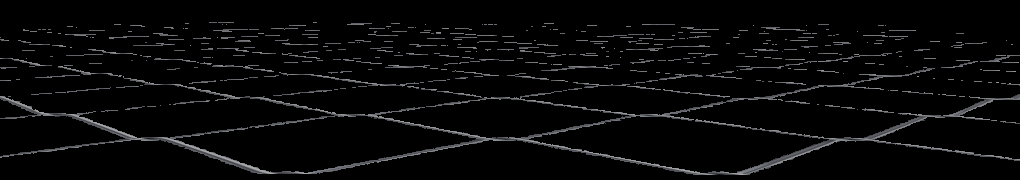 Hashed alpha
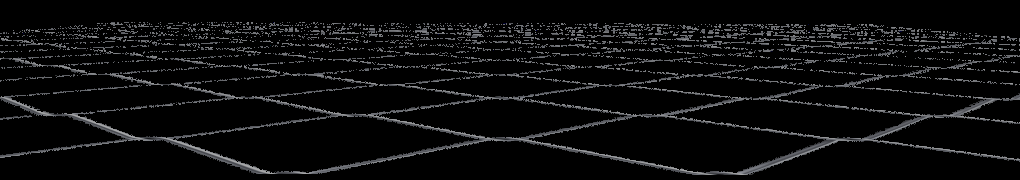 Anisotropic
hashed alpha
Results
Alpha test αt = 0.5
Ground truth OIT
Hashed alpha test
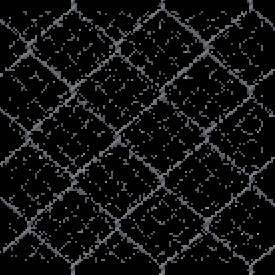 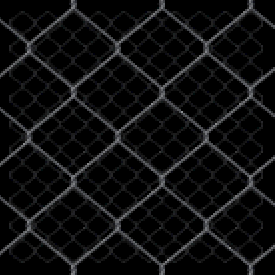 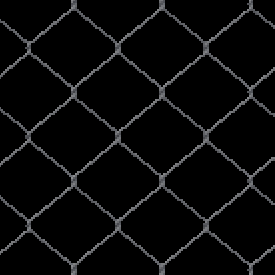 Results
Alpha test αt = 0.5
Ground truth OIT
Hashed alpha test
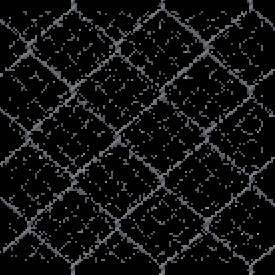 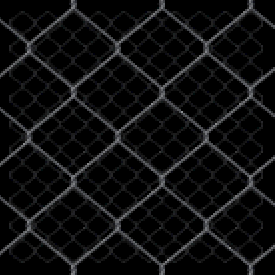 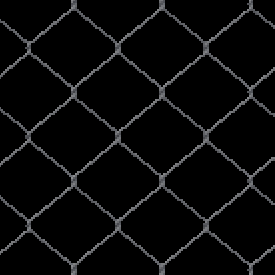 Might ask:
Do I want noise nearby?
(Alpha test is OK here)
Results
Adjust alpha [Castaño 2010]
Ground truth OIT
Hashed alpha test
(Faded in with LOD)
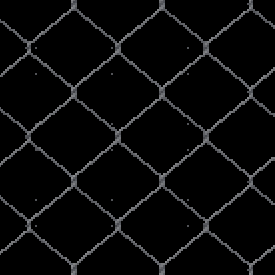 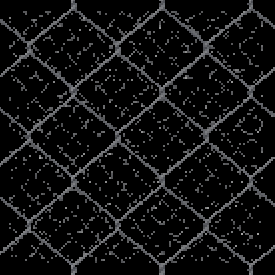 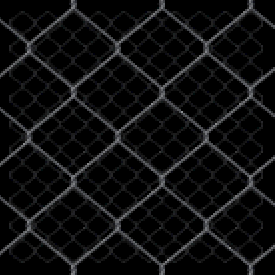 Results
Ground truth OIT
Per-LOD threshold adjust
(Manual, “artist” driven)
Hashed alpha test
(Faded in with LOD)
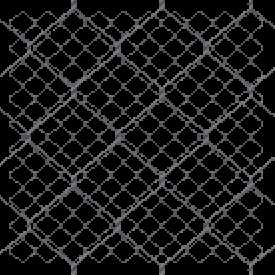 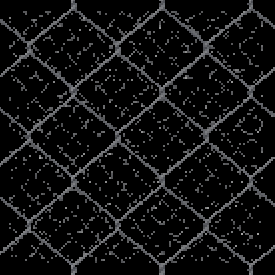 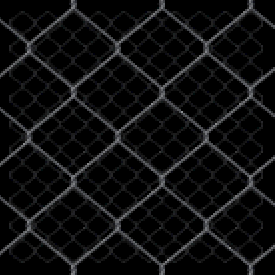 Helps WITH MSAA And A2C
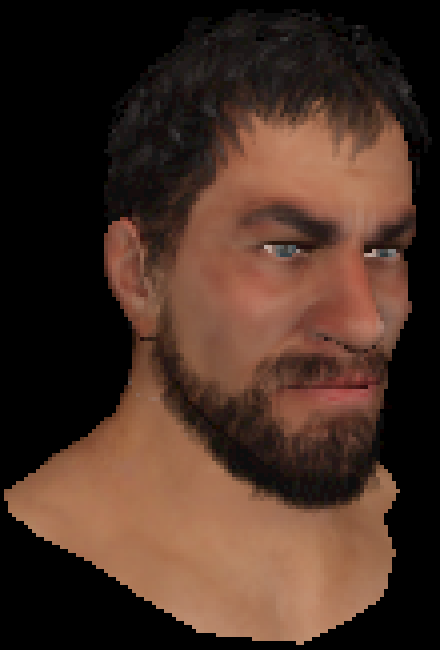 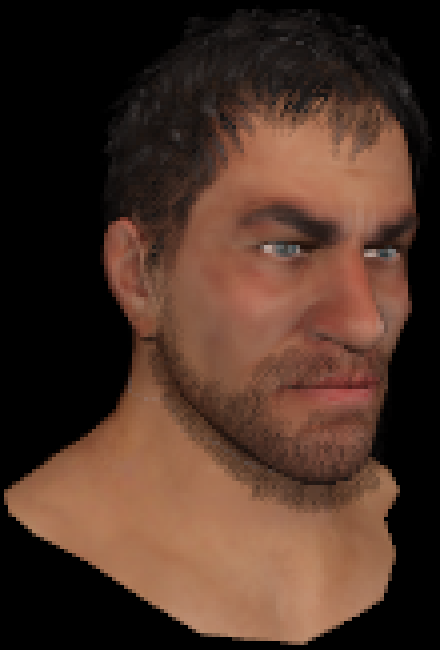 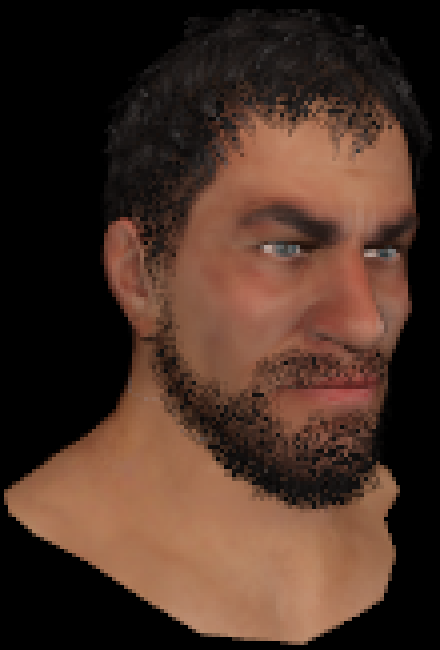 8x alpha-to-coverage
8x hashed alpha-to-
coverage
Ground truth OIT
Temporal Antialiasing
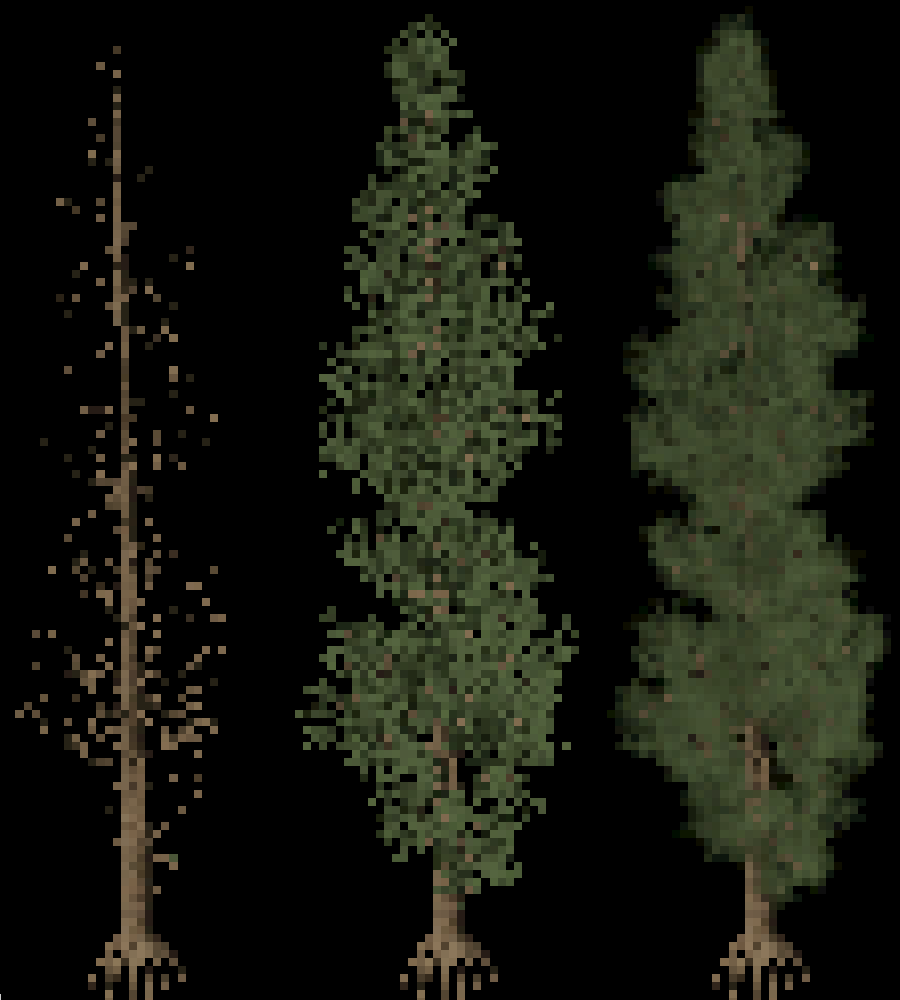 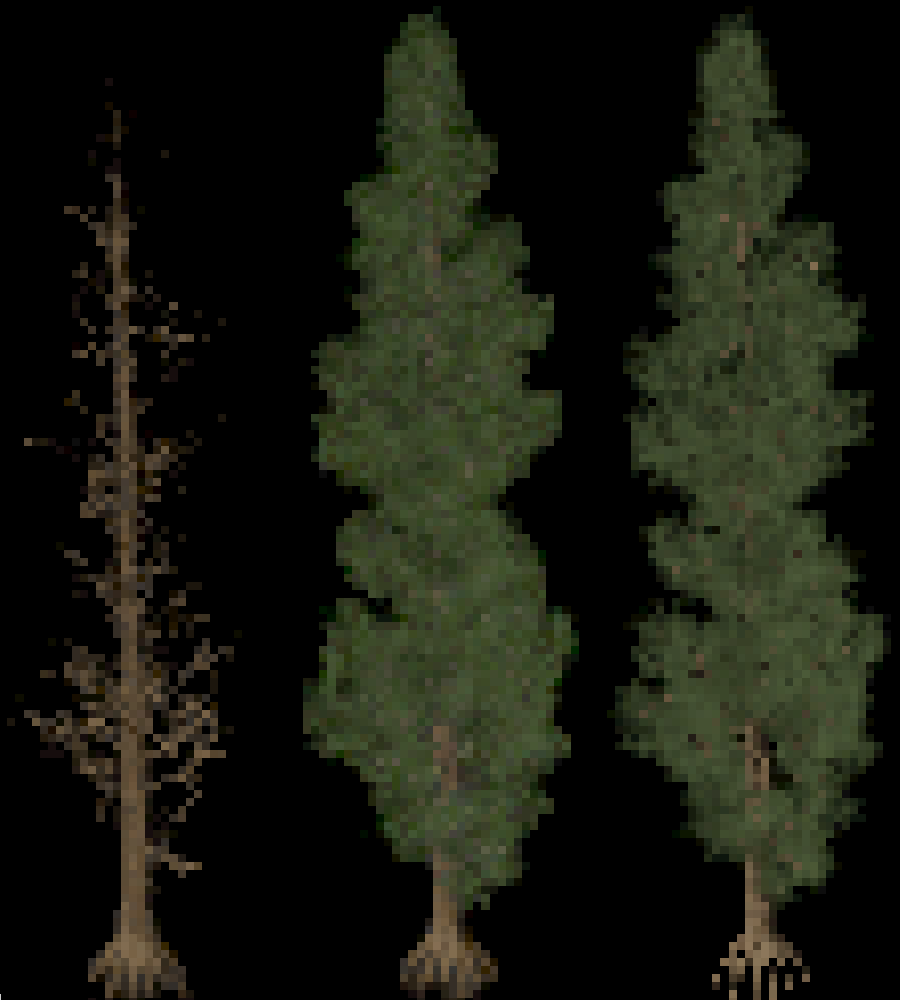 No Temporal Antialiasing
With Temporal Antialiasing
Alpha		Hashed Alpha    Ground Truth
Alpha		Hashed Alpha    Ground Truth
Temporal Antialiasing
Might think, “based on stochastic sampling; of course TAA works well!”
But hashed alpha designed for stability under tiny camera motions, e.g. TAA jitter
Temporal Antialiasing
Might think, “based on stochastic sampling; of course TAA works well!”
But hashed alpha designed for stability under tiny camera motions, e.g. TAA jitter

A couple approaches:
Reduce global noise scale to < 1 pixel
TAA integrates sub pixel noise samples
Jitter offset in hash space; 
Hash on objPos+offset[i] rather than objPos for relatively large, uncorrelated offset[i] 
Jitter the alpha threshold
Compute αT = hash( objPos ), use thresholds fract( αT + i/N ) for i in [0…N)
Summary
Introduce new approach for alpha testing:
Alpha threshold cheaply & procedurally selected via a hash function
Gives stable noise; roughly as stable as traditional alpha test
Summary
Introduce new approach for alpha testing:
Alpha threshold cheaply & procedurally selected via a hash function
Gives stable noise; roughly as stable as traditional alpha test

Still use one alpha test per pixel, allowing:
Use in both deferred and forward pipelines
Run on older hardware; no new (or recent) features required
Summary
Introduce new approach for alpha testing:
Alpha threshold cheaply & procedurally selected via a hash function
Gives stable noise; roughly as stable as traditional alpha test

Still use one alpha test per pixel, allowing:
Use in both deferred and forward pipelines
Run on older hardware; no new (or recent) features required

Requires nothing in asset pipeline 
Directly uses mip-chain’s alpha channels representing pre-filtered visibility
Summary
Introduce new approach for alpha testing:
Alpha threshold cheaply & procedurally selected via a hash function
Gives stable noise; roughly as stable as traditional alpha test

Still use one alpha test per pixel, allowing:
Use in both deferred and forward pipelines
Run on older hardware; no new (or recent) features required

Requires nothing in asset pipeline 
Directly uses mip-chain’s alpha channels representing pre-filtered visibility

Can apply in other domains where stable shading locations important
Questions?
Alpha Test
Hashed Alpha
Ground Truth
cwyman@nvidia.com   
@_cwyman_